Round Rock
Orientation for CDIS Majors
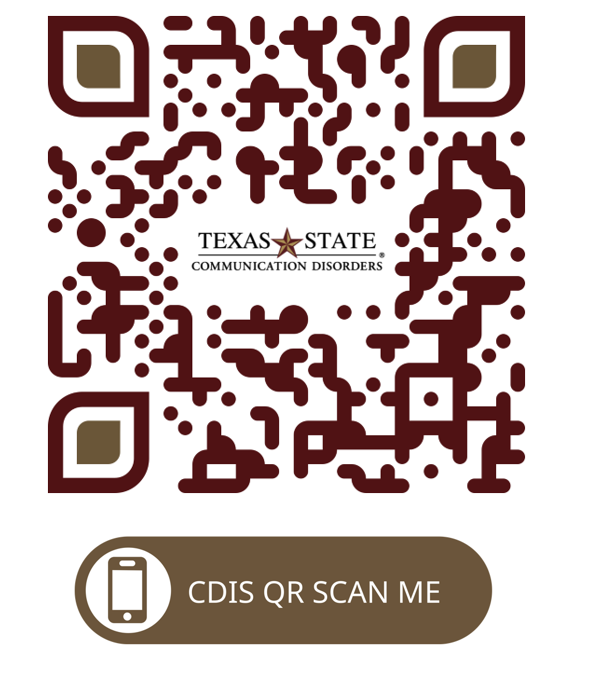 CDIS website https://www.health.txstate.edu/cdis/
Application Process
Number admitted
Notification of acceptance
June/July
Registration for the fall
DAR
Assigned a permanent advisor in the fall
Undergraduate Course Sequence and Degree Requirements
Support Courses
Specific required courses
Support electives
Equivalency guide
CHP Advising Center: Encino Hall 302
       512-245-3506; hpadvising@txstate.edu
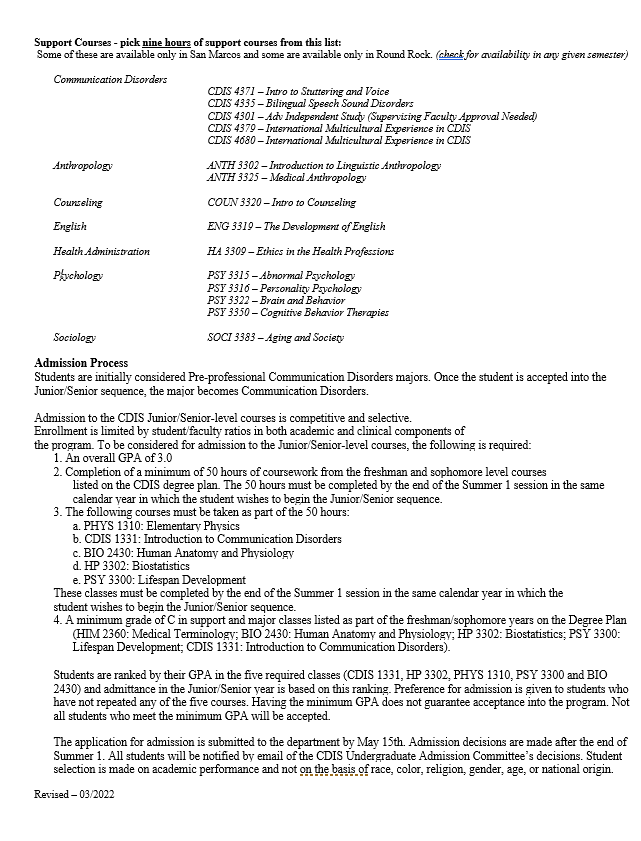 Misc Academics
Honors’ College
Minors
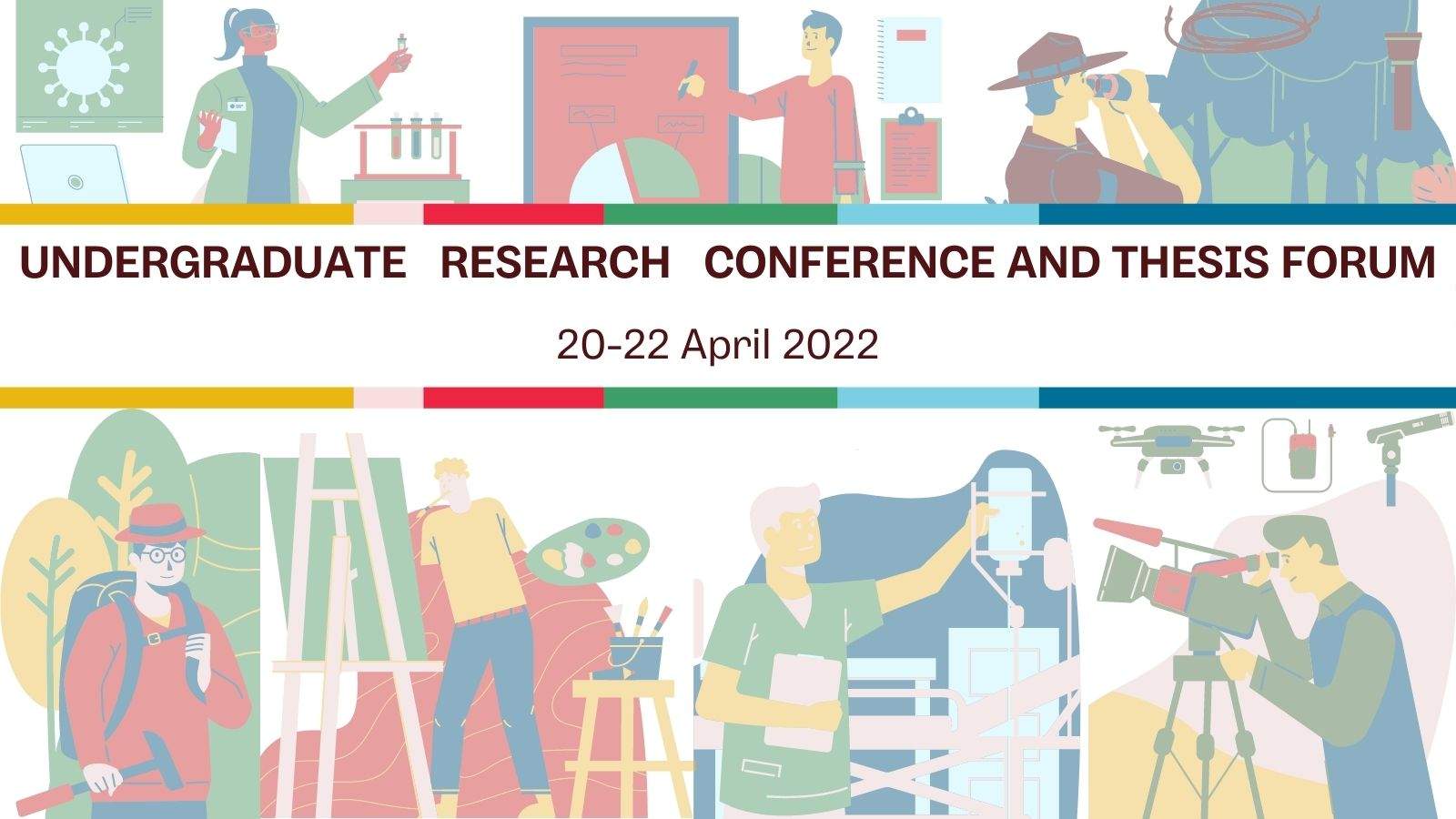 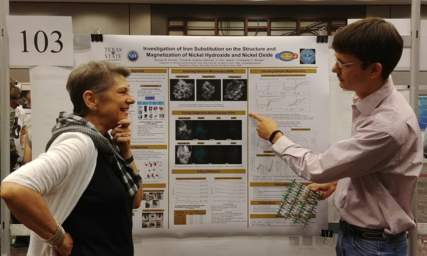 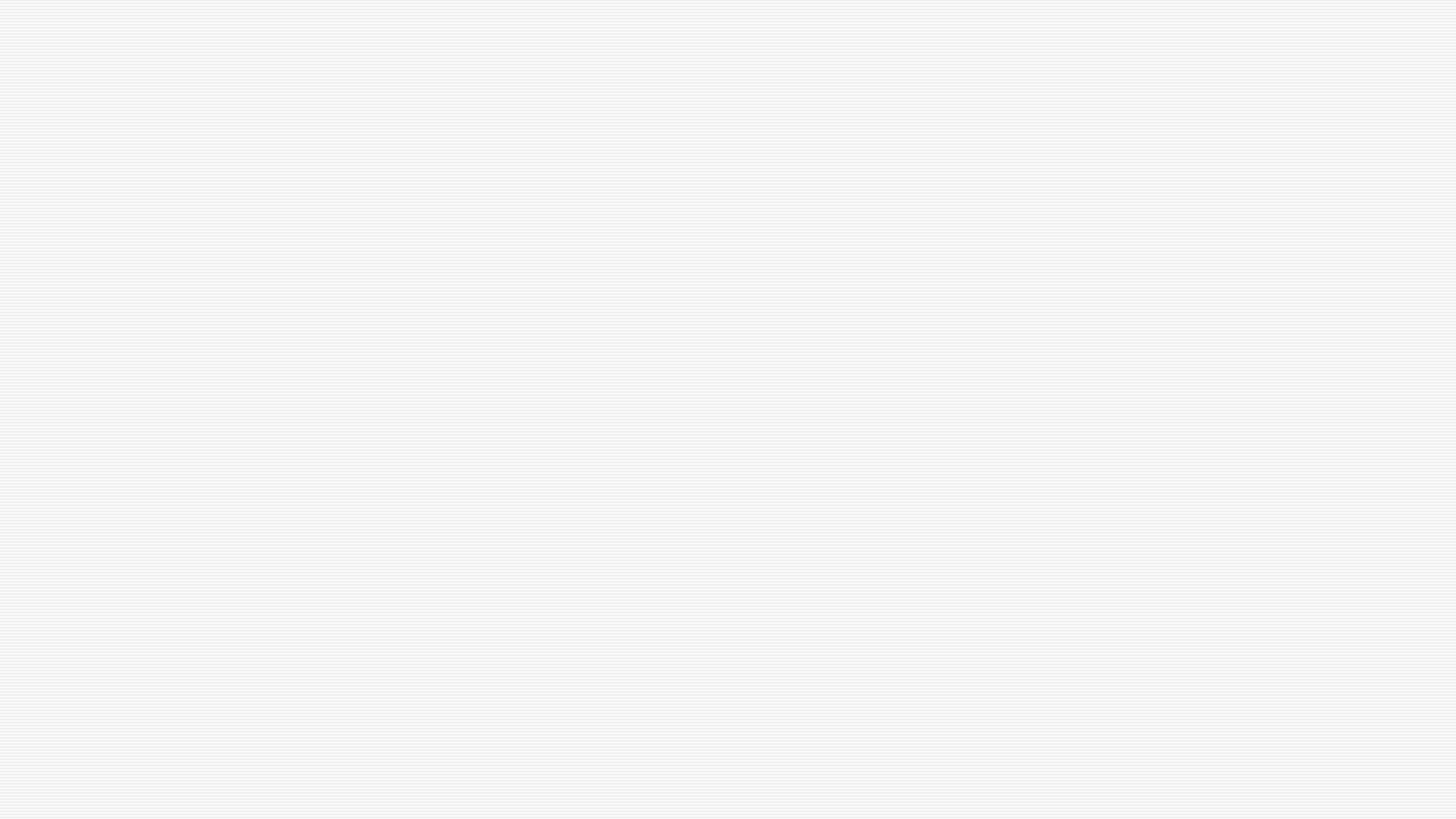 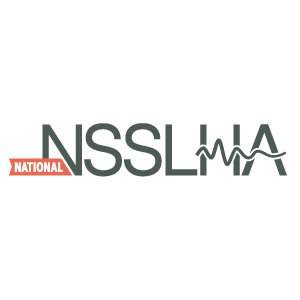 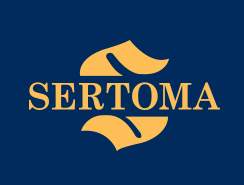 Other Departmental Opportunities
Student Service Organizations
NSSLHA
Sertoma
BIG
Student Affairs: 
LaTonya Y. Henry
LH17@txstate.edu
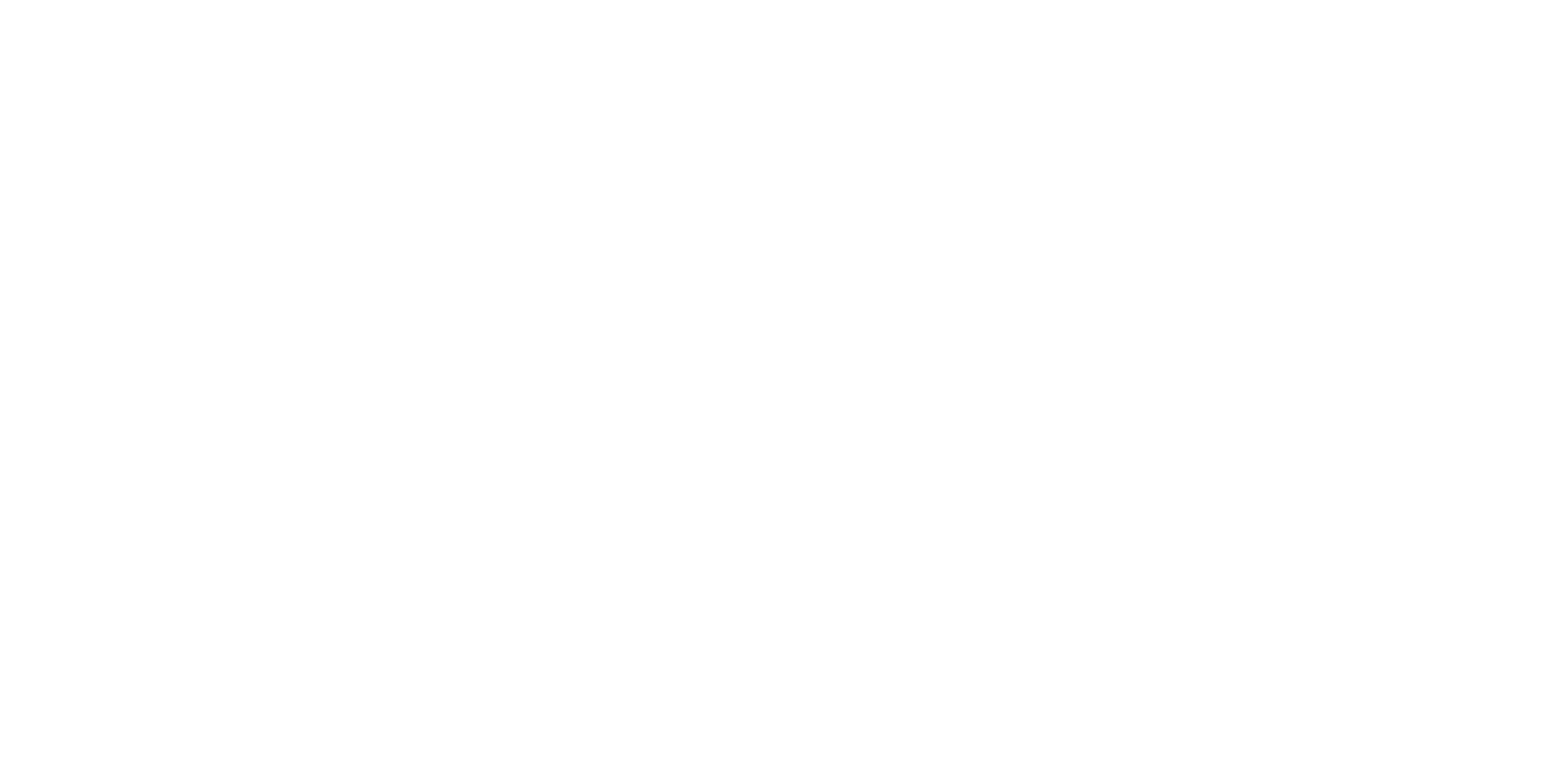 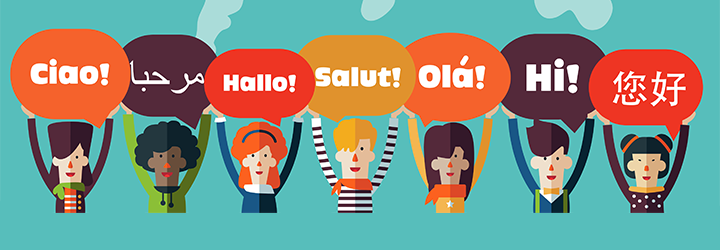 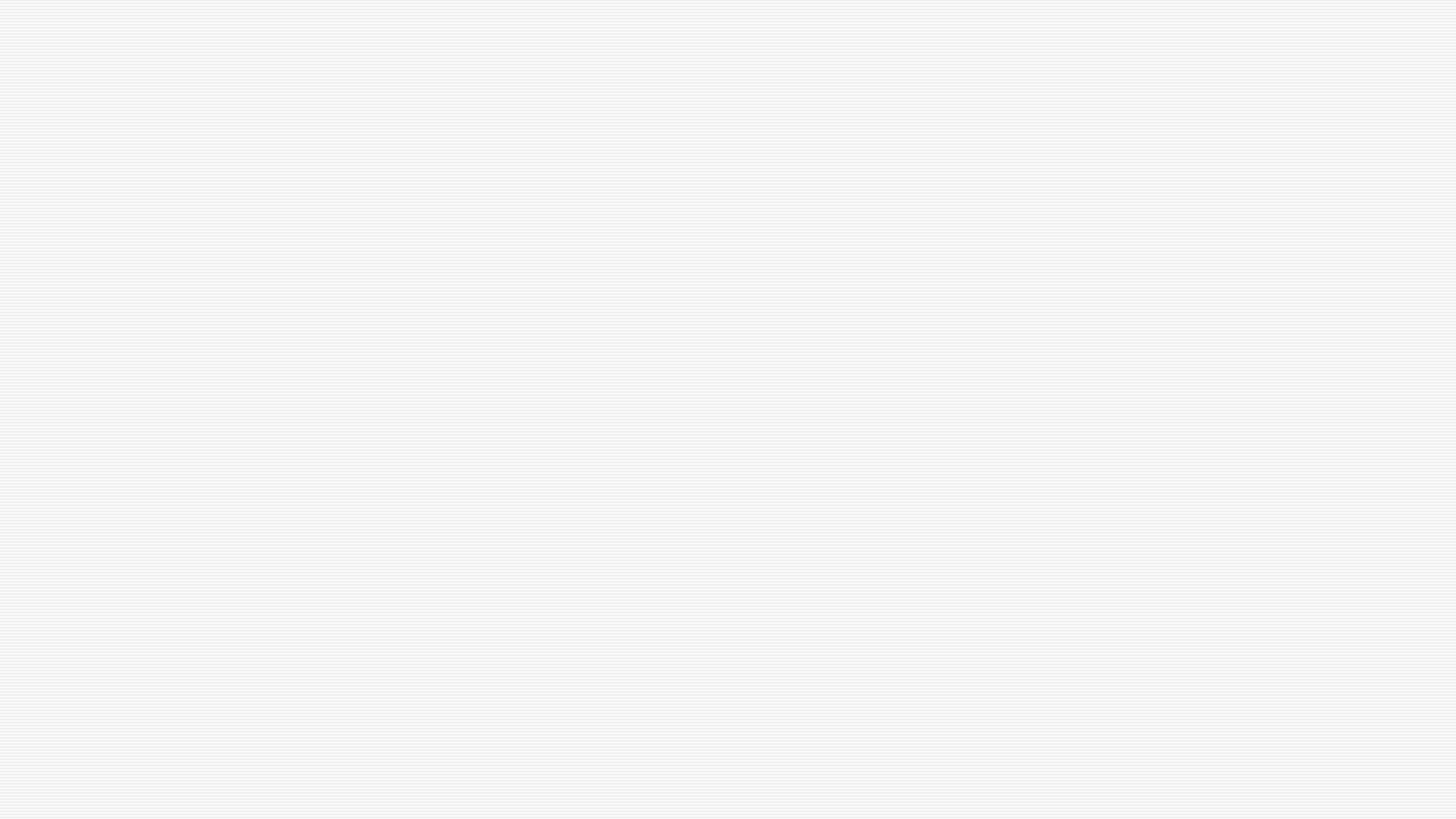 Research Labs
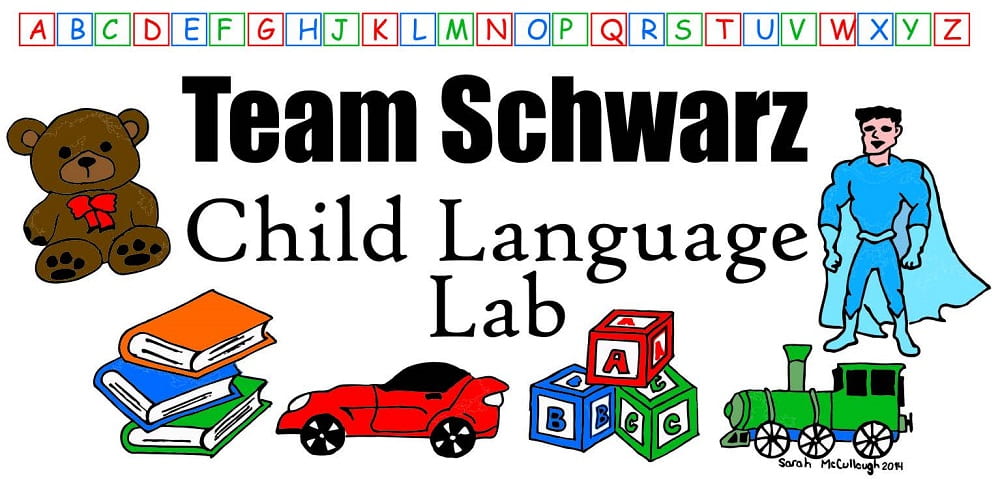 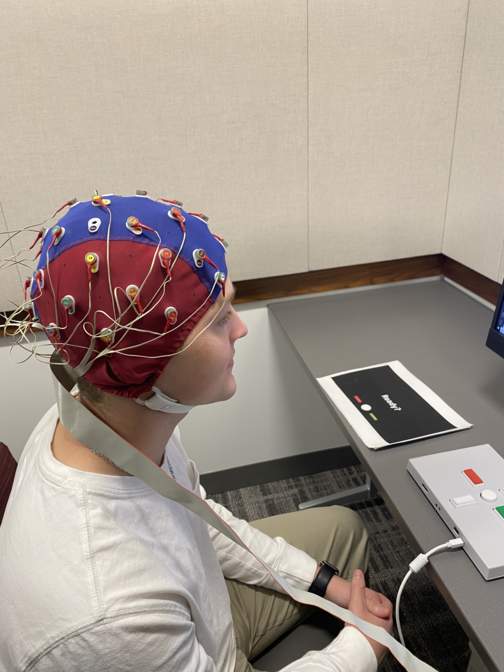 Faculty research labs and projects
Bilingual Language Acquisition Brains (BLAB) Lab

Child Language Lab

Child Speech Lab

NEUral Systems Research in Aging Lab (NEURAL)

Stuttering Research Lab

Team Schwarz Child Language Lab
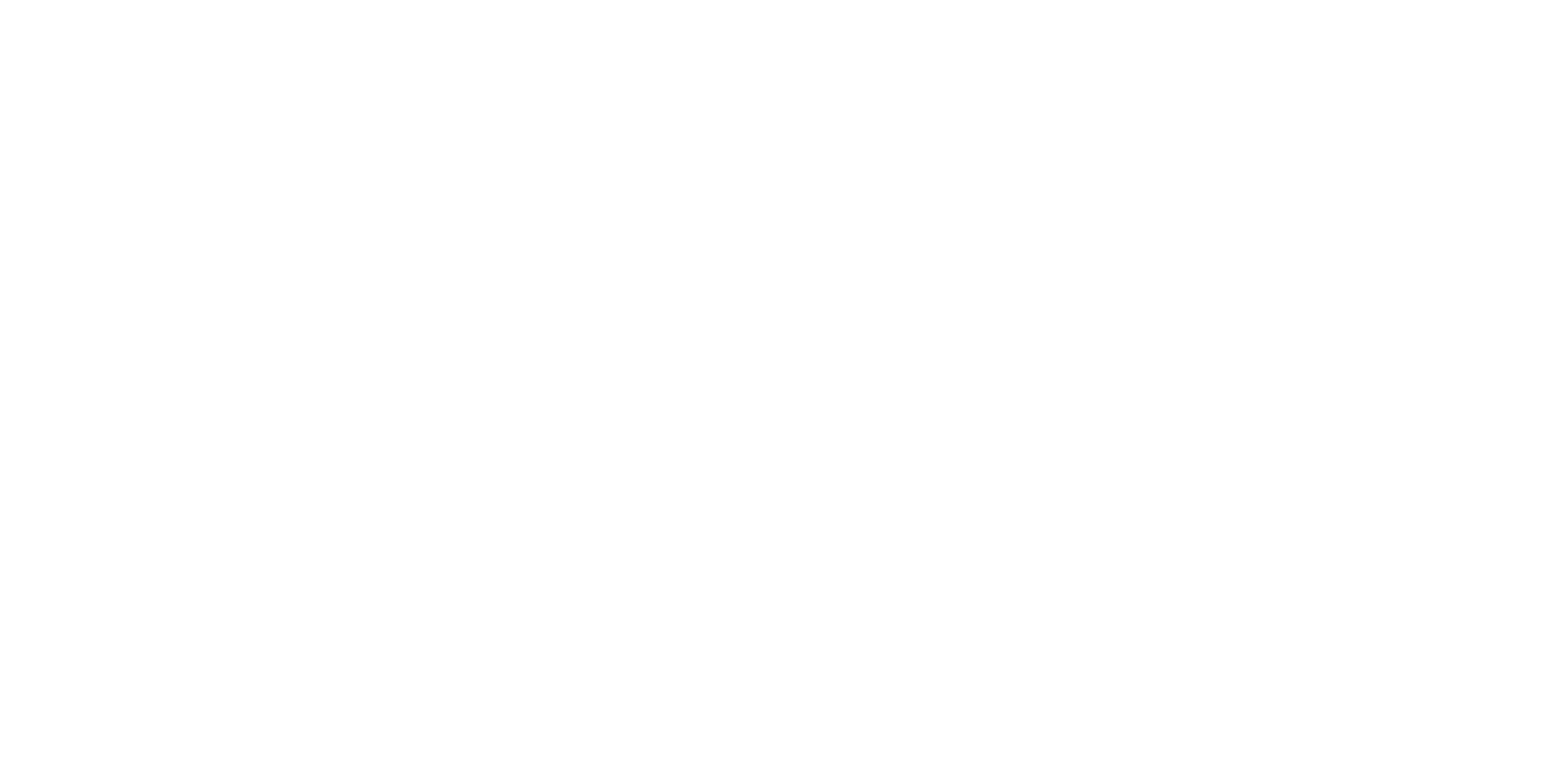 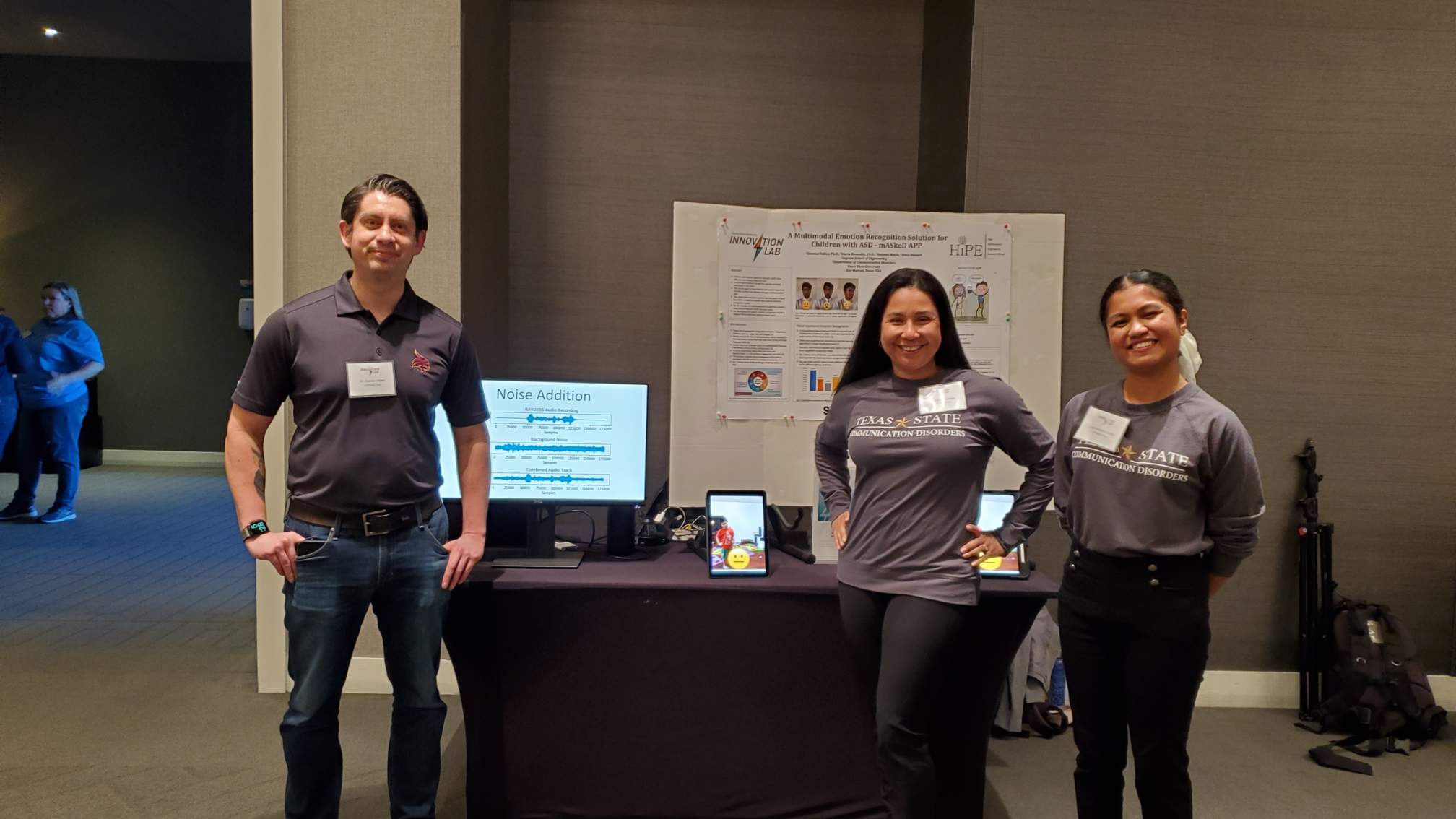 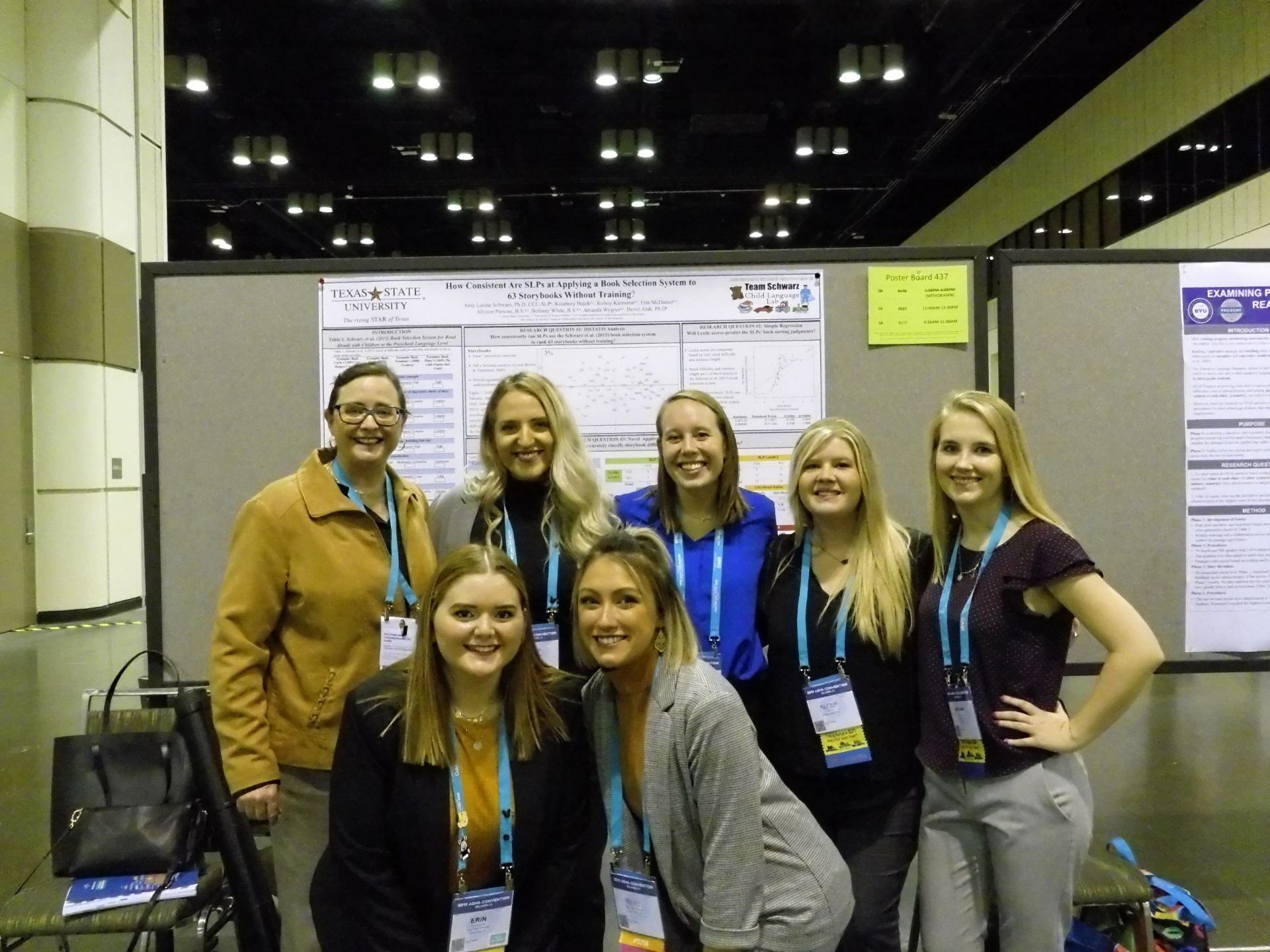 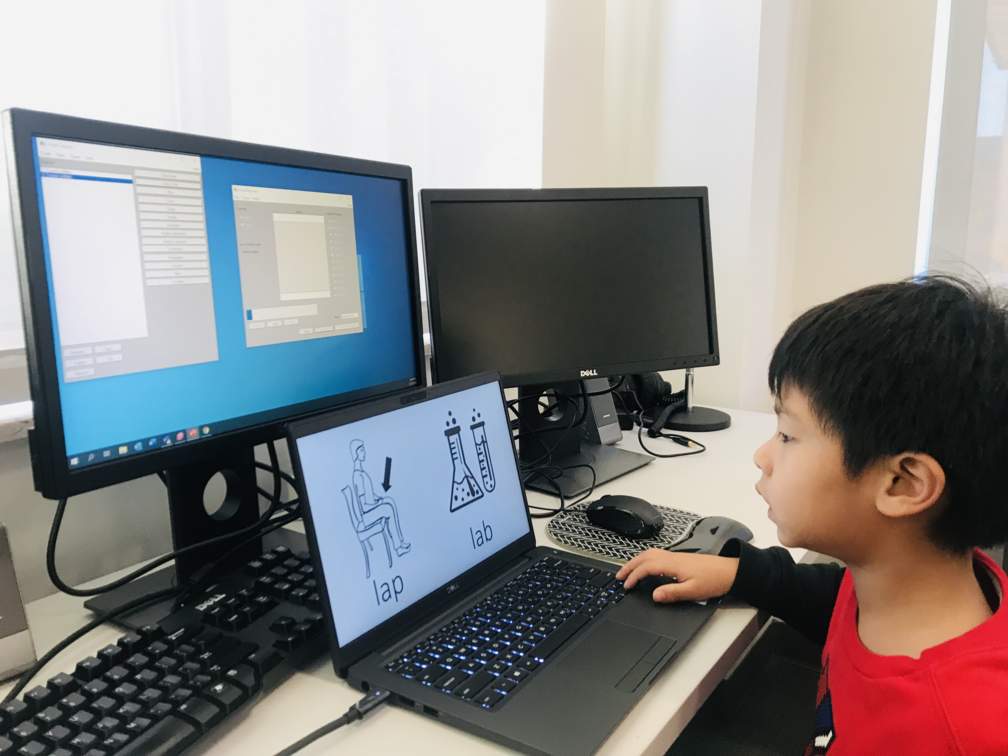 Living and Studying in Round Rock
Moving/Housing
Create a group (ls12@txstate.edu)
Round Rock Off-Campus Housing Guide
Contact: 512-245-4663; reslife@txstate.edu
FAQ Willow Hall in Round Rock
Academic Assistance
ODS
Student Learning Assistance Center
Writing Center
VASC-RR
4 buildings: Avery, Nursing, Willow, Campus service building
Academic Student services
Health Center, counseling center, library, ODS, ITAC
Workout facilities
Study areas
PARKING!
Round Rock Campus
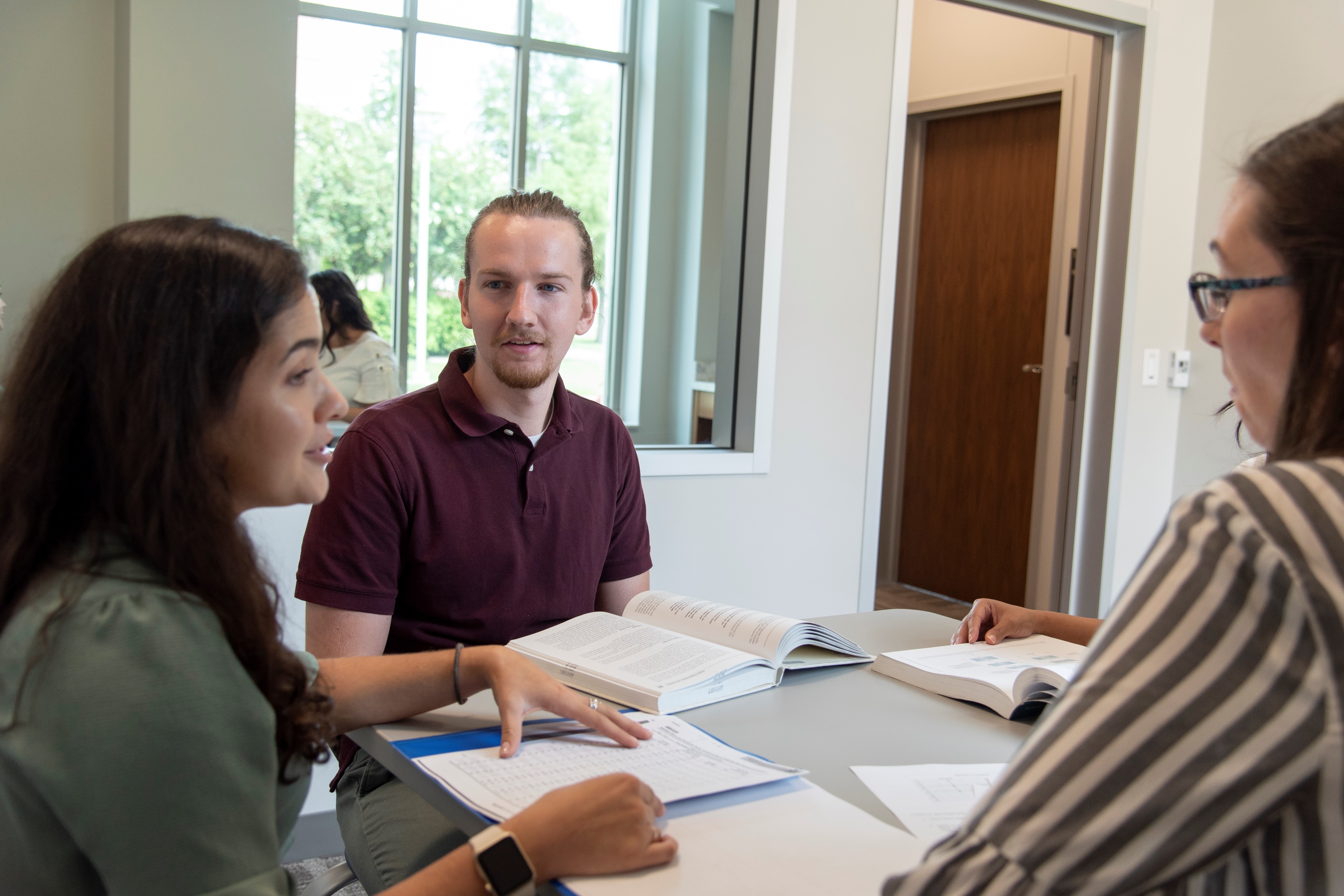 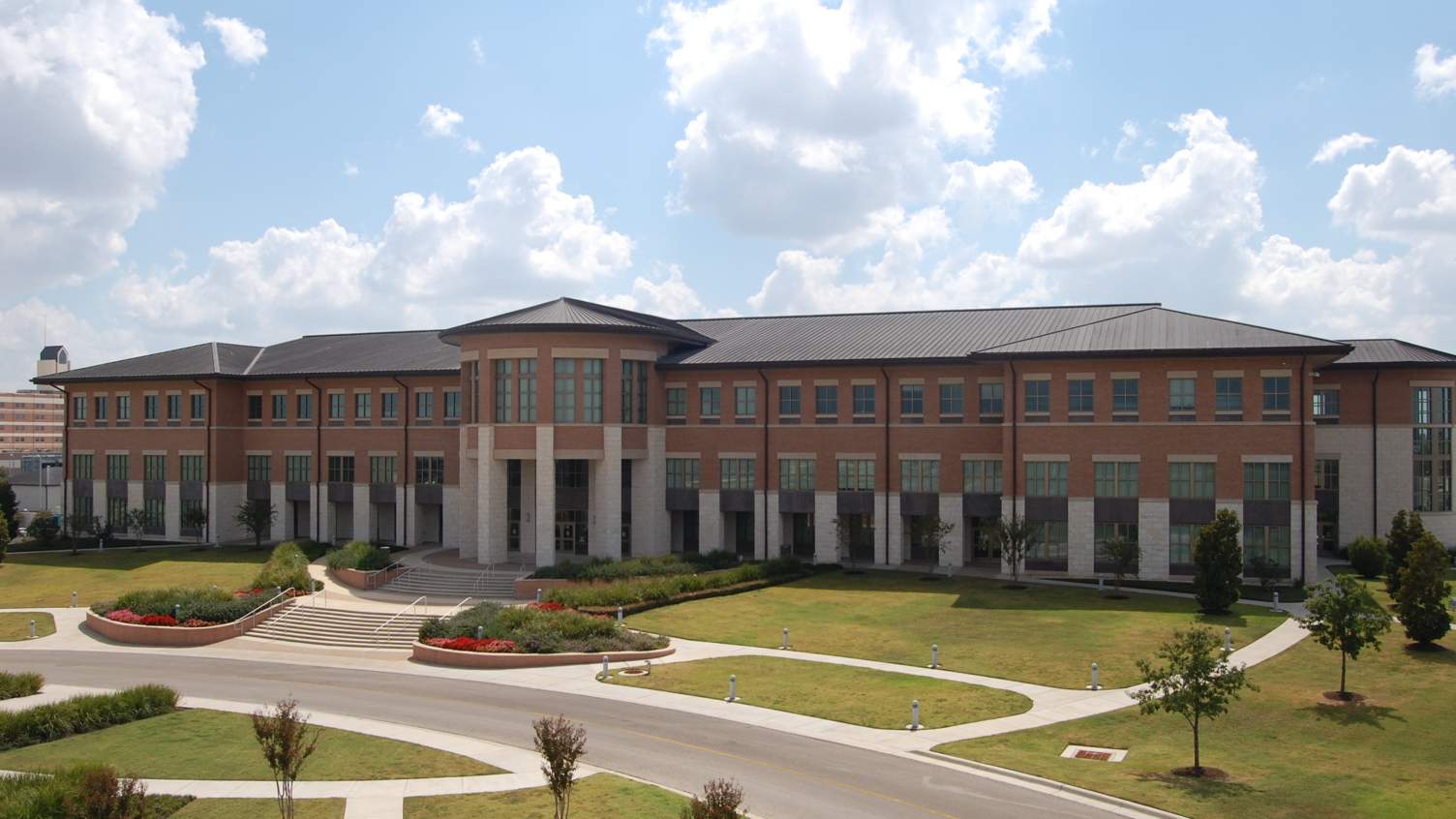 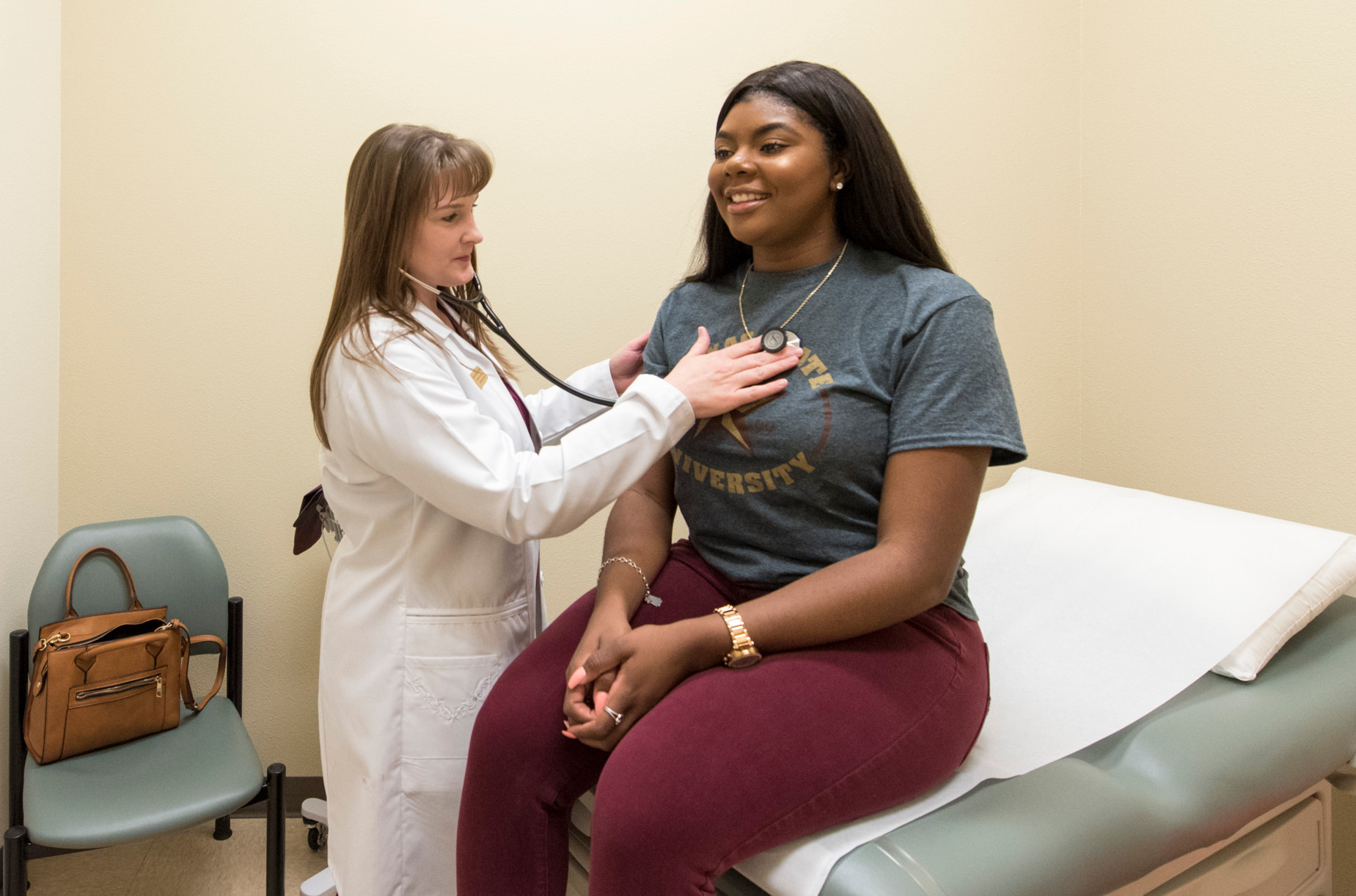 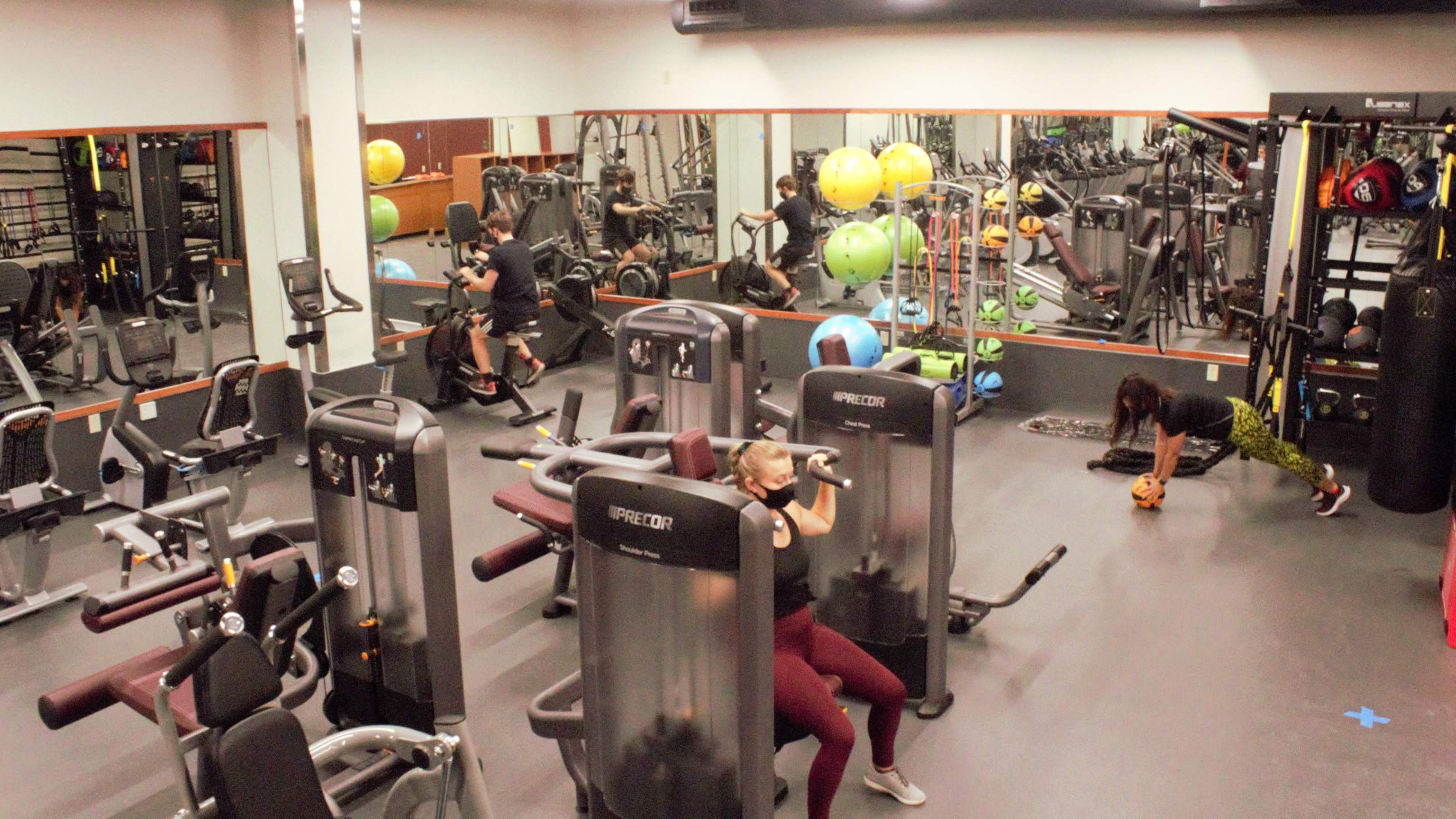